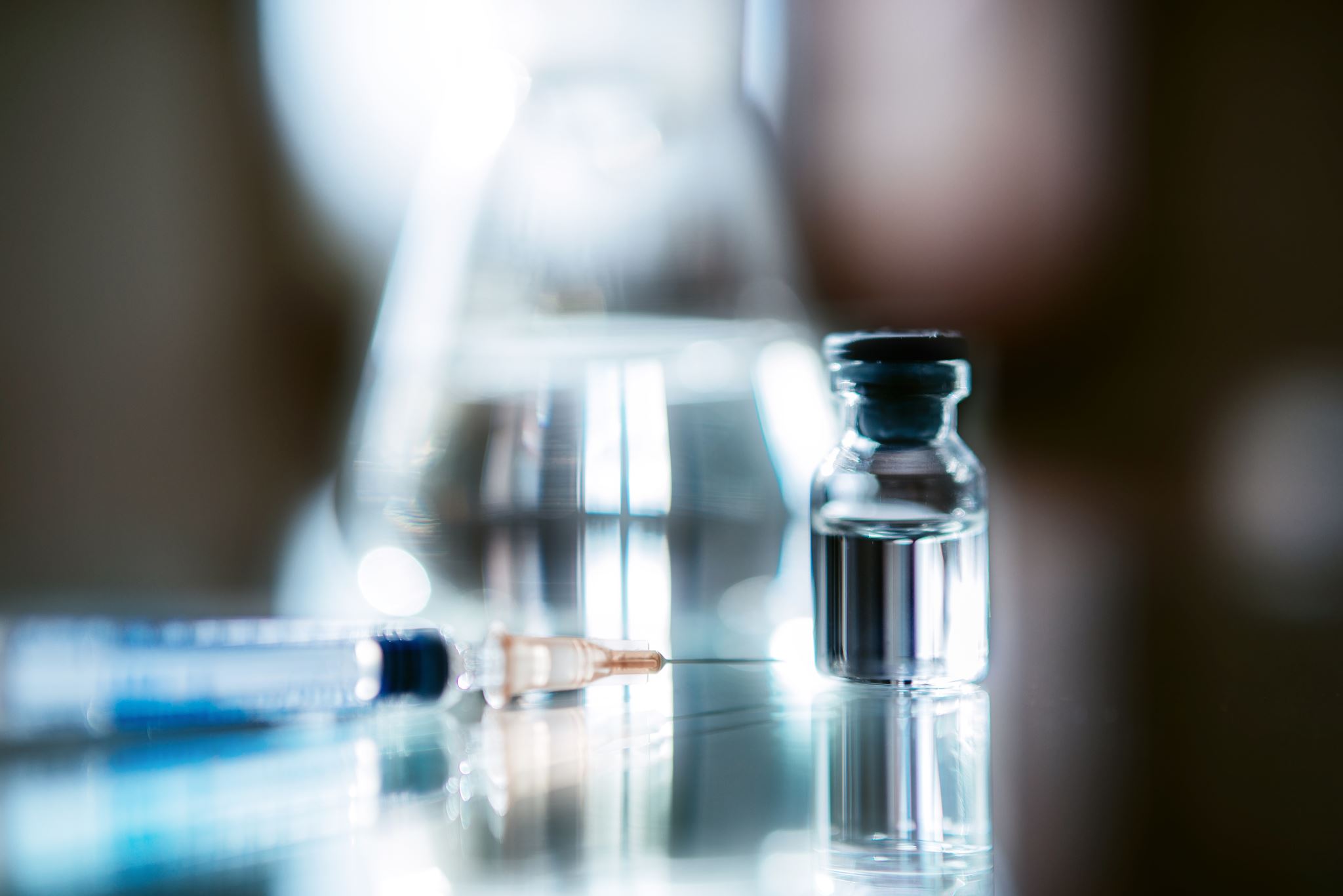 Tackling the Emerging International Threat of Synthetic Drugs                                       House of Lords                                        (London, UK)
Thom Browne, Jr.
CEO 
Colombo Plan Secretariat
May 2024
Mortality Perspective
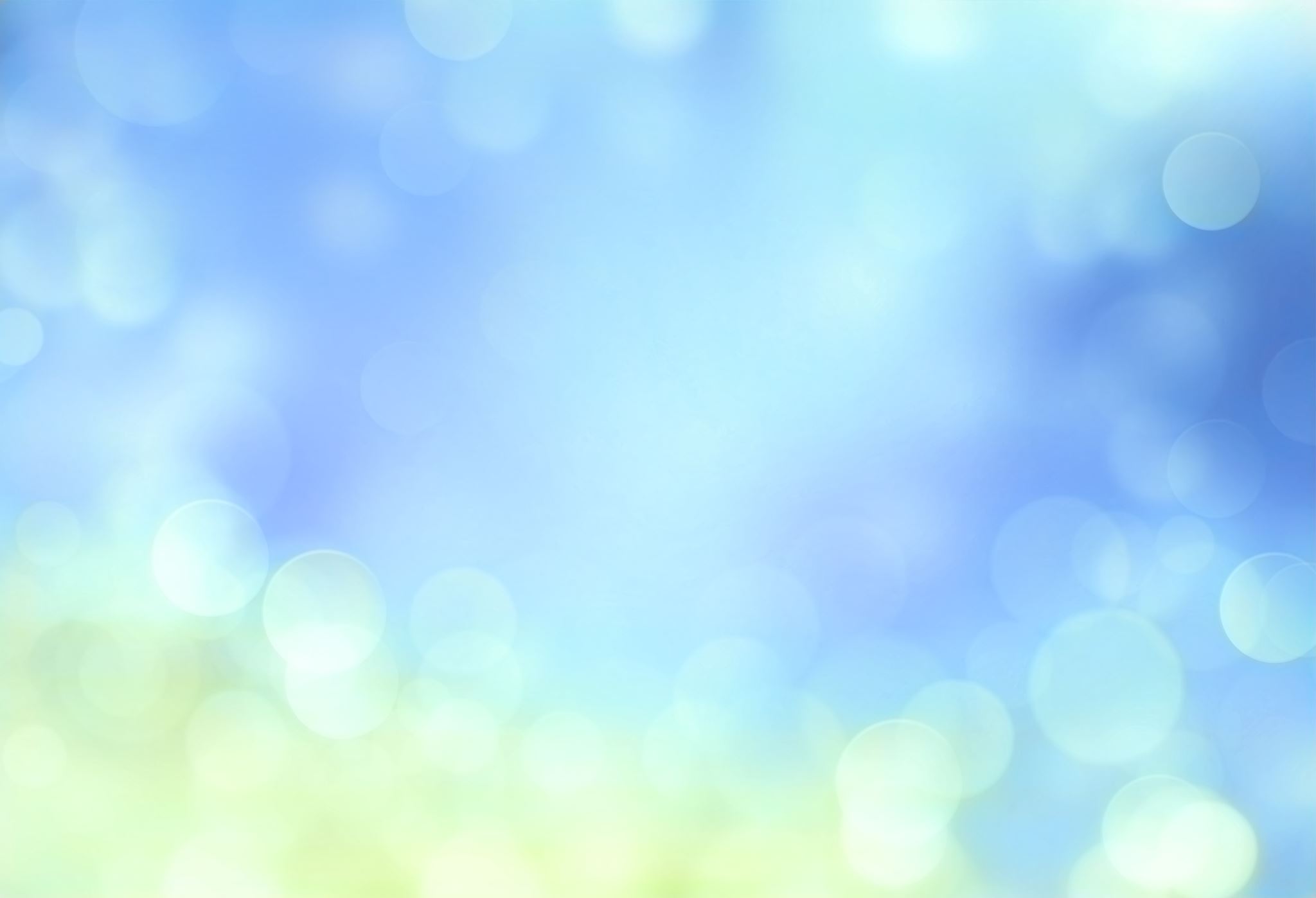 137 Newly Discovered Novel Synthetic Compounds Detected 2018 - 2022
Semi to Novel Synthetic Opioids
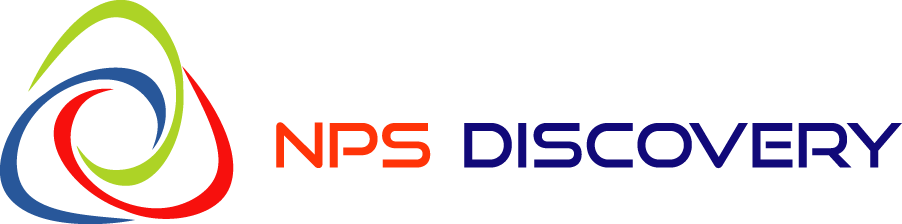 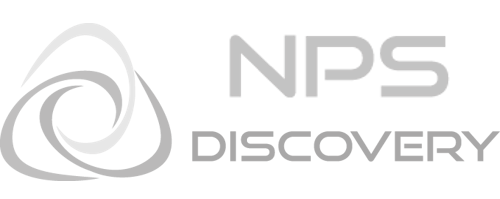 Novel Synthetic Opioids 2018 - 2021
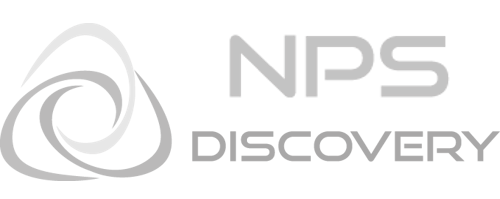 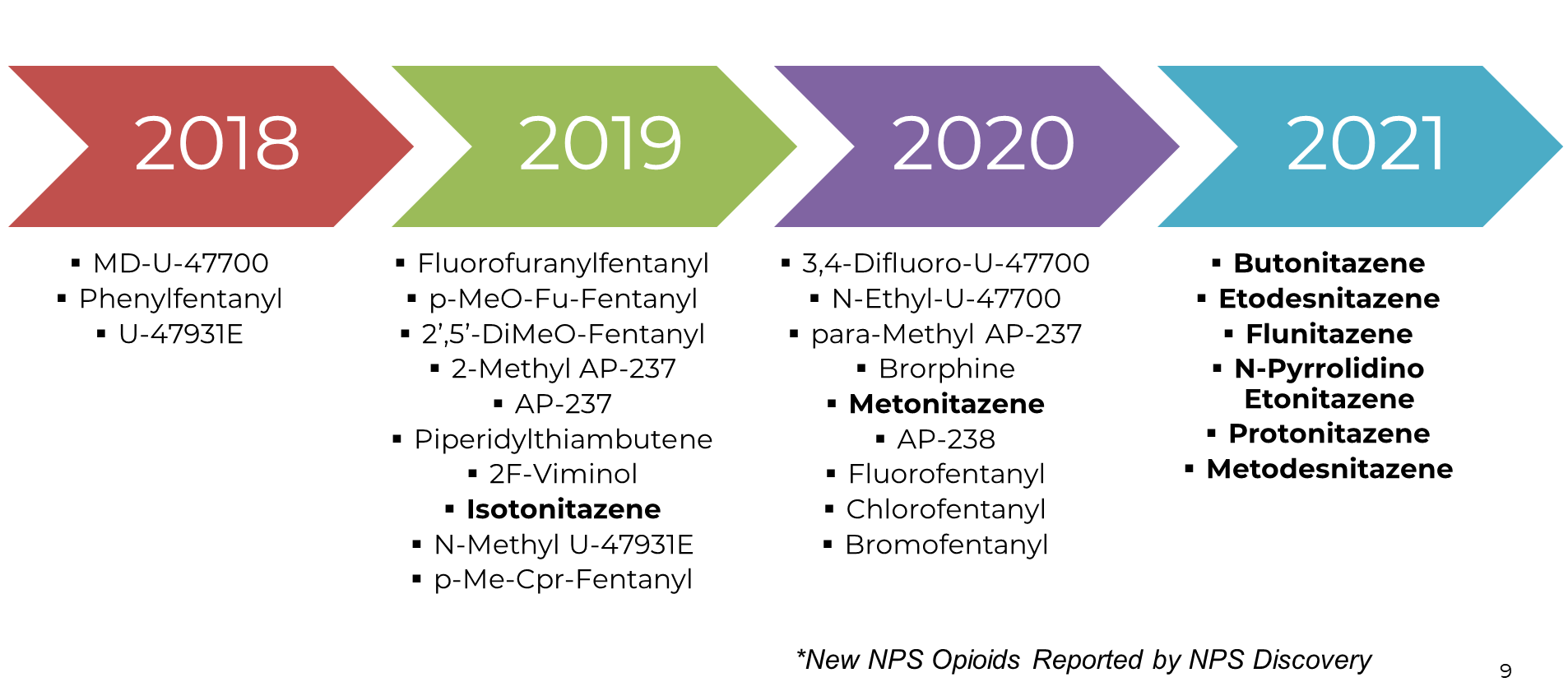 Etonitazene
   (1,000 – 1,500 X morphine)

Isotonitazene
         (500 X morphine)

Metonitazene
          (100 X morphine)

Protonitazene
          (200 X morphine)
NOVEL OPIOIDS[Benzimidazole or “Nitazene”]
5F-MDMB-PICA
340 reports by U.S. forensic labs between 2016 and 2018

Serious adverse effects including death have been reported

In August 2018, in excess of 47 overdoses were reported in New Haven, Connecticut following the use of 5F-MDMB-PICA. Analysis of drug evidence from the overdose event confirmed the presence of the synthetic cannabinoids 5F-ADB and FUB-AMB.

In September 2018, in Washington, DC, at least 244 overdoses were reported following use of a synthetic cannabinoid product. Analysis of drug evidence from the overdose event confirmed the presence of the synthetic cannabinoids 5F-MDMB-PICA, FUB-AMB, and 5F-ADB.
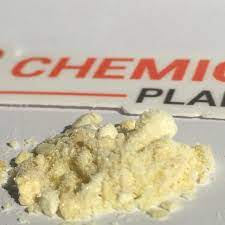 Synthetic Cathinone 
              (bath salts)

Pharmacological effects similar to cocaine, meth, MDMA 

Adverse effects include hypertension, tachycardia, and death

From 29 U.S. reports in 2017 to 3,958 in 2019
Eutylone
Clonazalom
One of most potent synthetic benzodiazepines

Small dose can induce intense sedation

Doses higher than 0.5 mg can cause overdose
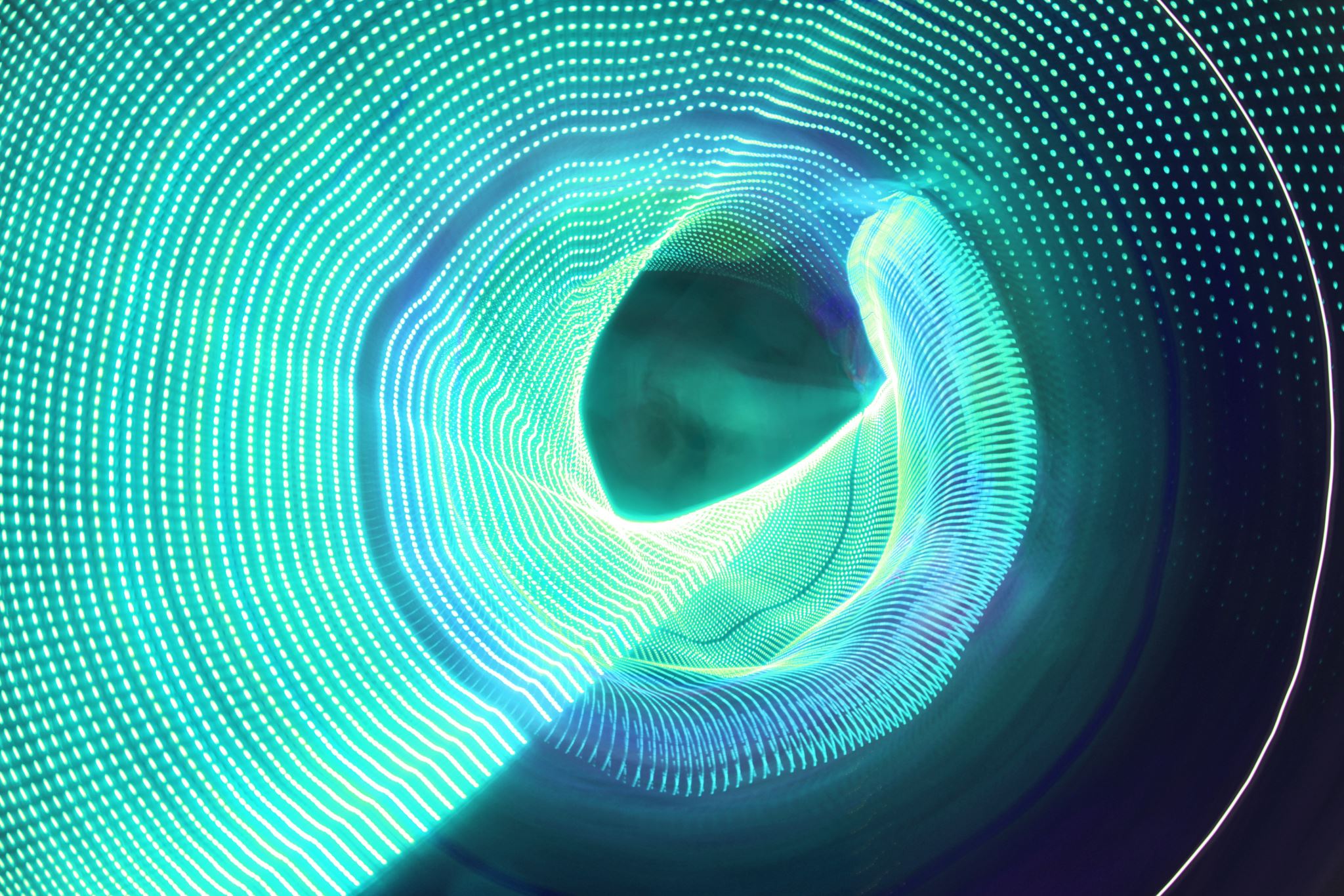 Changing Fentanyl Patterns
One Fentanyl in Street-level Drug Samples (2016 - 2017)
Legend:

Black = drugs and adulterants

Purple = fentanyl compounds

Green = impurities from heroin manufacturing process
Multiple Fentanyl & Toxic Compounds in Seized Drug Samples (2021)
Legend:

Black = controlled drugs

Purple = fentanyl compounds

Orange = synthetic cannabinoid

Red = traditional & emerging  adulterants

Green = impurities from heroin manufacturing process

Yellow = vet adulterants
Xylazine
Xylazine is used in vet medicine an animal sedative* **

In humans, xylazine acts as a CNS depressant; can cause slowed heart rate, respiratory depression, hypotension, and other changes in cardiac output * **

As an adulterant in heroin, cocaine, and fentanyl, it can potentiate sedation & respiratory depression, increasing risk of fatal overdose***

Naloxone might be less effective in fully reversing an overdose****

Users report xylazine extends the high of fentanyl (which is shorter than heroin)*****
__________________
*Ruiz-Colón K, Chavez-Arias C, Díaz-Alcalá JE, Martínez MA (July 2014). "Xylazine intoxication in humans and its importance as an emerging adulterant in abused drugs: A comprehensive review of the literature". Forensic Science International. 240: 1–8. 

**Reyes JC, Negrón JL, Colón HM, Padilla AM, Millán MY, Matos TD, Robles RR (June 2012).”The emerging of xylazine as a new drug of abuse and its health consequences among drug users in Puerto Rico”. Journal of Urban Health. 89 (3): 519–26. 

***Wong SC, et al. Concurrent detection of heroin, fentanyl, and xylazine, in seven drug-related deaths reported from the Phiadelphia Medical Examiner’s Office. J Forensic Sci 2008;53:495-8.

****Kariisa M, et al. Xylazine detection and involvement in drug overdose deaths – United States, 2019. MMWR, September 17, 2012, Vol. 70, No. 37

*****Friedman J, et al. Xylazine spread across the US: A growing component of the increasingly synthetic and polysubstance overdose crisis. Drug and Alcohol Dependence, Volume 233, 1 April 2022, 109380
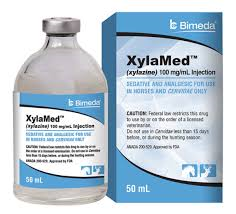 Phenylbutazone Health Effects
Phenylbutazone is a nonsteroidal anti-inflammatory drug (NSAID) for the short-term treatment of pain and fever in animals.

In humans, phenylbutazone can induce blood disorders like aplastic anemia, which causes the bone marrow to stop producing enough red and white blood cells and platelets.
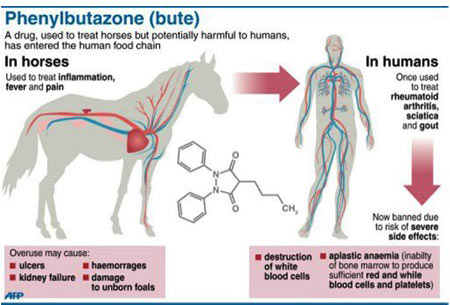 Highly Lethal Street-level Drug Mixtures
Legend:

Black = traditional drugs

Purple = fentanyl compounds

Orange = synthetic opioid

Blue = synthetic benzo 

Red = traditional & emerging  adulterants

Grey = synthetic hallucinogenic

Green = impurities from heroin manufacturing process

Yellow = xylazine
Fentanyls and Other NPSs in Same Drug Sample (2021 - 2022)
Legend:

Black = drugs and adulterants

Purple = fentanyl compounds

Red = synthetic
cathinone

Blue = nitazene

Gray = synthetic benzodiazepine 

Brown = synthetic hallucinogen

Orange = synthetic cannabinoid

Green = impurities from heroin manufacturing process
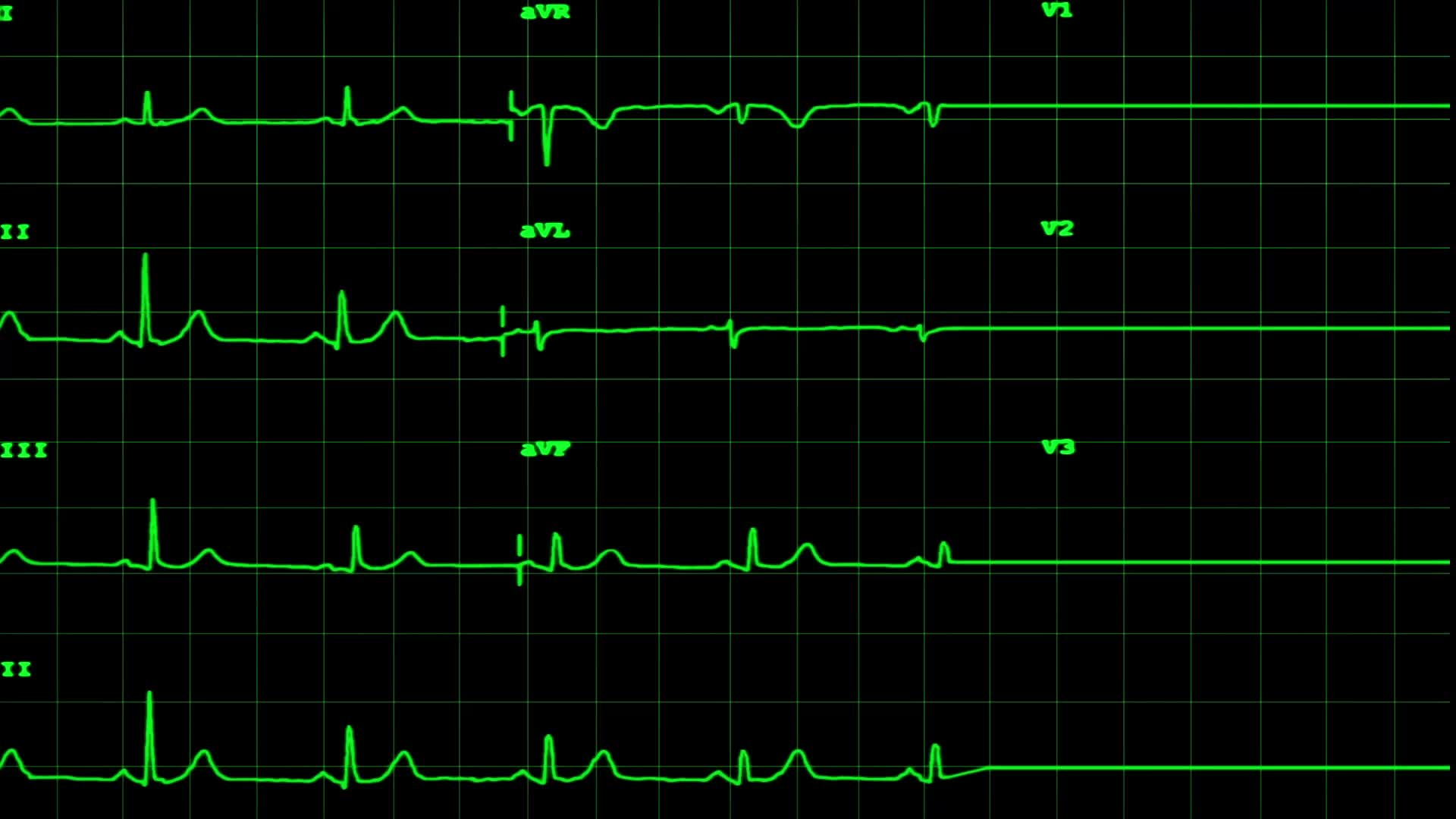 Speedballing
Fentanyl Pill Composition
Sentinel: Findings of Interest – Green Tablets
Findings of Interest – CBP_23-035
Acetaminophen
Acetaminophen is an over-the-counter pain relief medication responsible at high chronic doses for liver damage

Cases of severe liver damage have occurred in patients who:
took more than the prescribed dose in a 24-hour period (i.e., 3 grams or 3,000 mg)
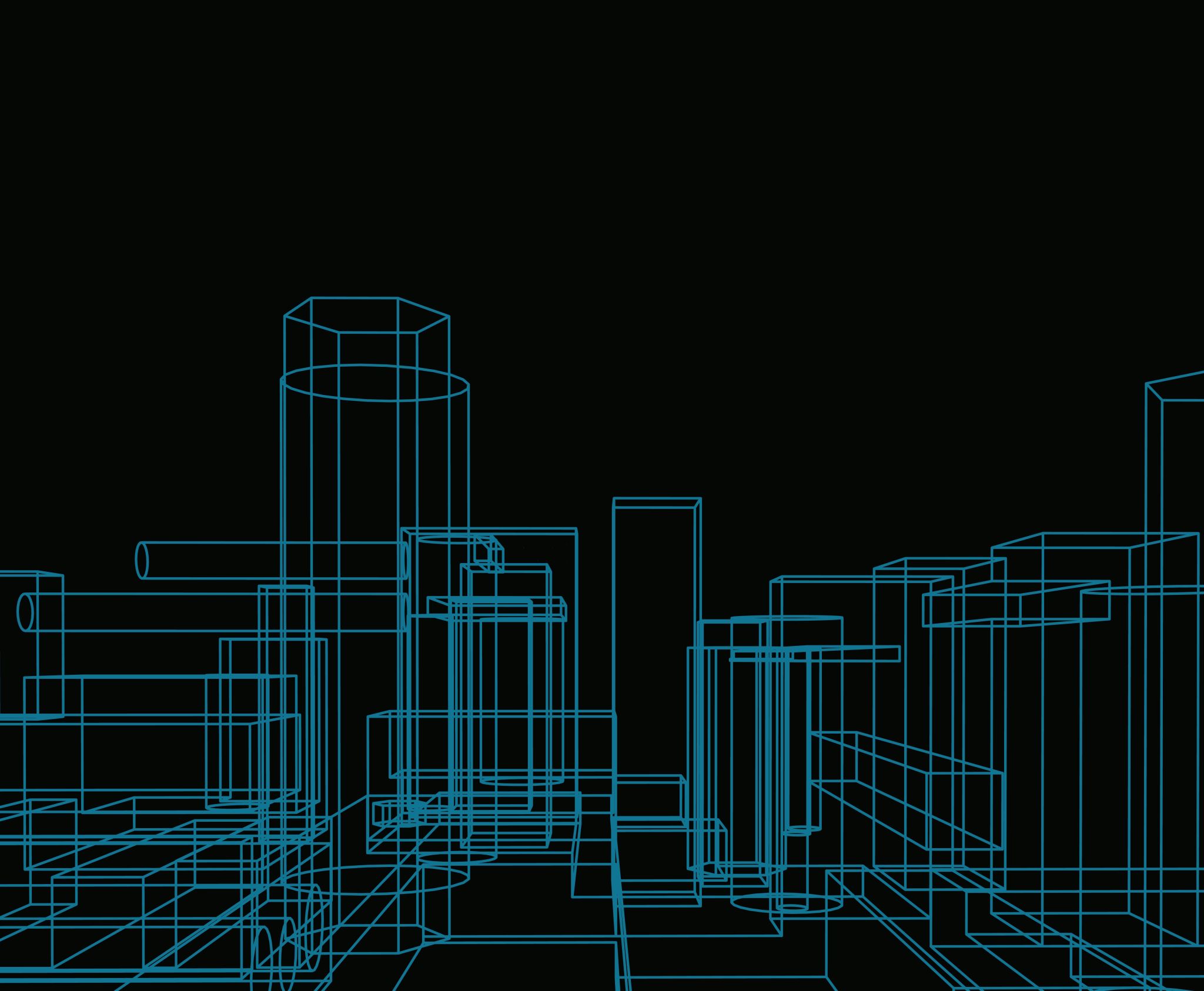 Emerging Threat: Liquid Fentanyl
Fentanyl Ampoules: Nigeria
Fentanyl Ampoules: Colombia
Boxes of Fentanyl Ampoules: Colombia
Fentanyl Ampoules Seizure – El Salvador
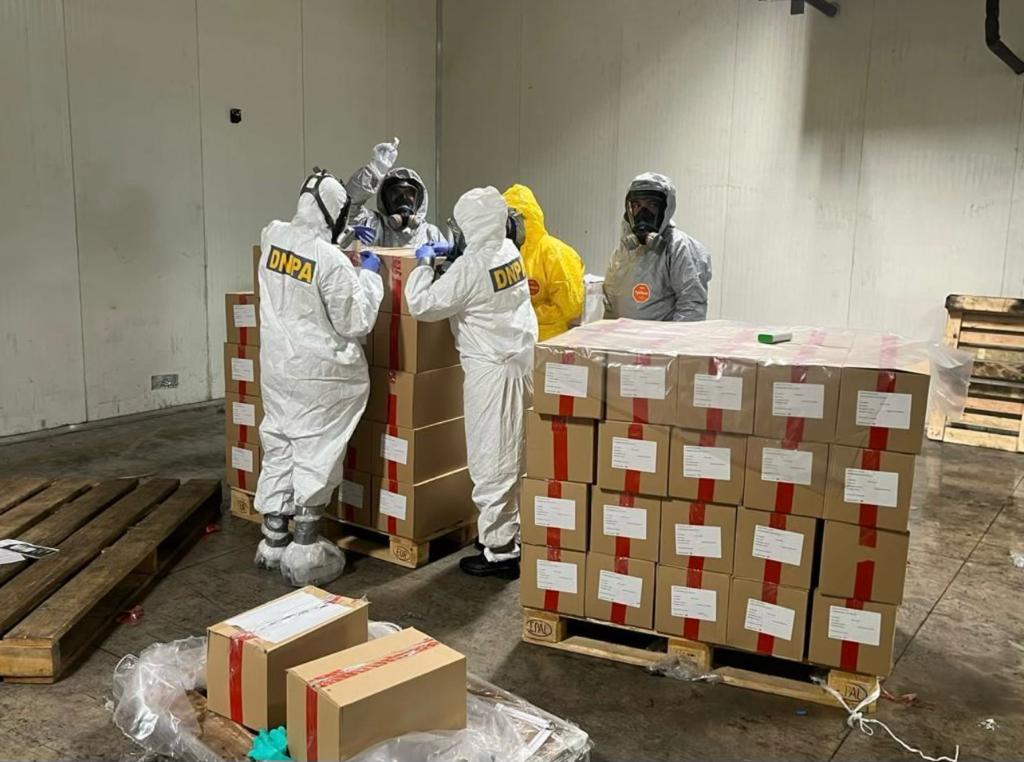 Large-scale Liquid Fentanyl Seizure - Honduras
48,600 Ampoules
U.S. Liquid Fentanyl Seizures
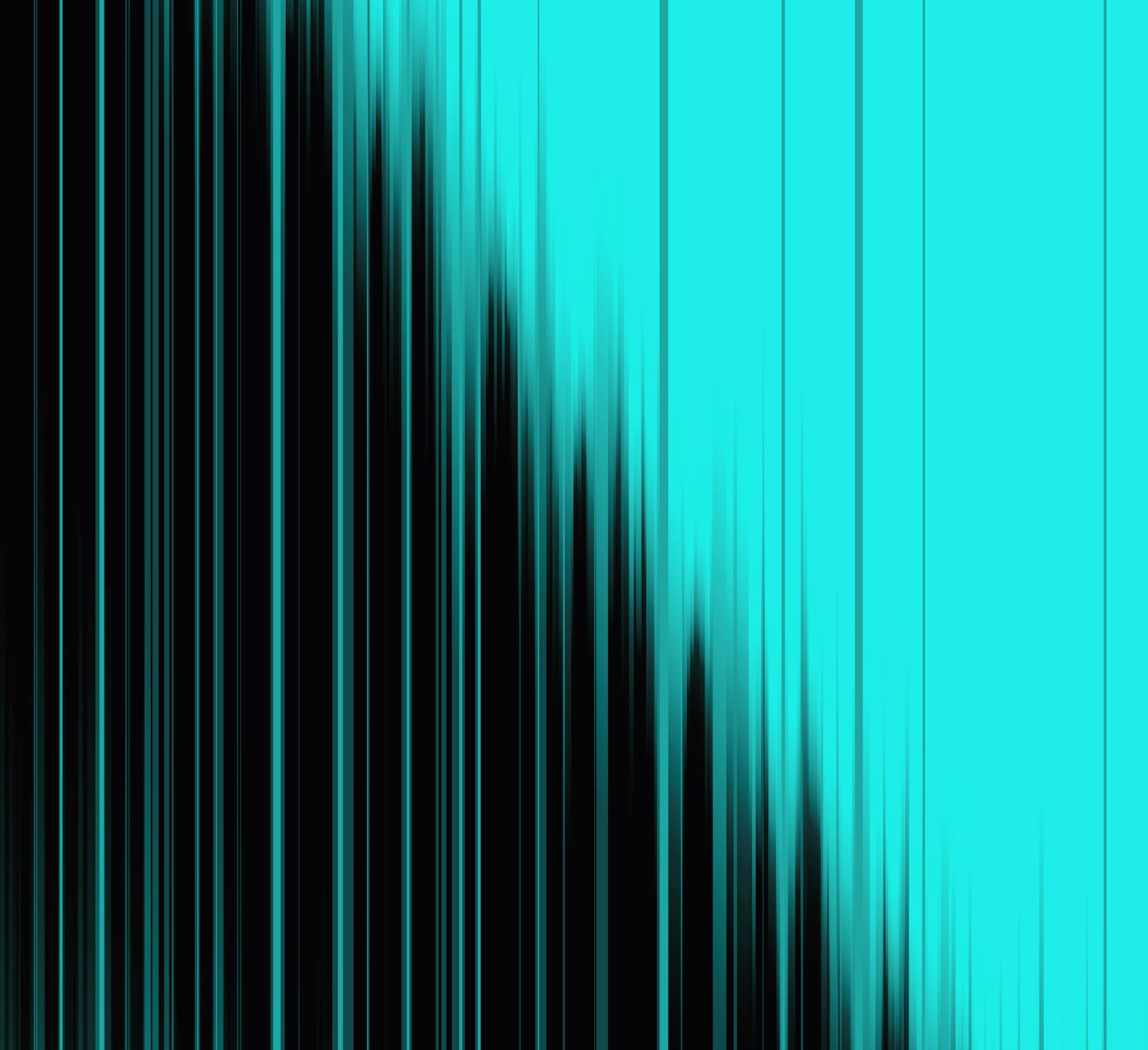 Emerging Xylazine Patterns
Emerging Xylazine Street-level Drug Mixtures
Legend:

Black = controlled drugs

Purple = fentanyl compounds

Orange = synthetic opioid

Blue = synthetic benzo 

Red = traditional & emerging  adulterants

Grey = synthetic hallucinogenic

Green = impurities from heroin manufacturing process

Yellow = xylazine
Morbidity Perspective
Phenacetin
Phenacetin induces hemolytic anemia, a disorder in which red blood cells are destroyed prematurely, affecting oxygen transfer*

Respiratory depression & cardiac arrest may ensue from lack of oxygen 

The chronic use of phenacetin is associated with nephrotoxicity and analgesic nephropathy (kidney damage)**

In one prospective study, phenacetin was associated with an increased risk of death due to renal diseases, cancers, and cardiovascular diseases***

__________________
*Millar J, et al, Phenacetin-induced hemolytic anemia. Can Med Assoc J (1972) Apr 8; 106(7): 770–775

** C. Cole, Liverpool John Moores University, Centre for Public Health, CUT: A Guide to Adulterants, Bulking Agents and Other Contaminants Found in Illicit Drugs, Centre for Public Health, Faculty of Health and Applied Social Sciences, Liverpool John Moores University, Liverpool, 2010

***Dubach et al (1991) An epidemiologic study of abuse of analgesic drugs. Effects of phenacetin and salicylate on mortality and cardiovascular morbidity (1968 to 1987). N Engl J Med. 324 (3): 155–60
Aminopyrine
Banned analgesic & anti-inflammatory

Dramatic decrease in white blood cells, leading to increased susceptibility to infection, suppressing immune function and the body’s ability to fight off even minor infections*
 
People who smoke coca paste or crack cocaine contaminated by aminopyrine can experience overwhelming, rapidly-developing, life threatening infections* (e.g., CV-19)
________________
*Gilman AG, et al (eds.). Goodman and Gilman’s The Pharmacological Basis of Therapeutics. 8th ed. New York, NY. Pergamon Press, 1990., p. 655.
Levamisole
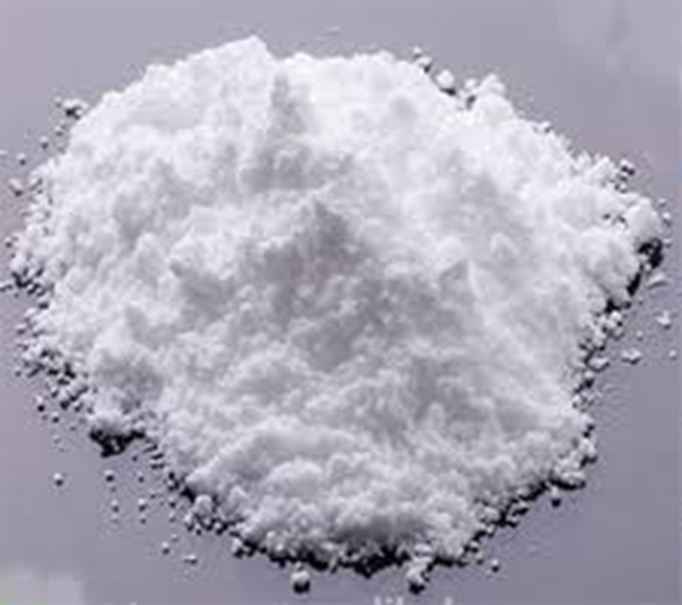 Metamizole/Dipyrone
Metamizole is a pain reliever, fever reducer, and spasm reliever

Side effect of agranulocytosis (a dangerously suppressed immune system that places user at very high risk for serious infections due to a severely lowered white blood cell count)*

Combining dipyrone with opiates like heroin results in analgesic potentiation and produces supra-additive effects**
__________________
* Brack A, Rittner HL, Schäfer M (March 2004). "Nichtopioidanalgetika zur perioperativen Schmerztherapie" [Non-opioid analgesics for perioperative pain therapy. Risks and rational basis for use]. Der Anaesthesist (in German). 53 (3): 263–80.

** Hernandez-Delgadillo G & Cruz S. (2004). Dipyrone potentiates morphine-induced antinociception in dipyrone-treated  and morphine-tolerant rats. Eur. J. of Pharmacol. 502, 67-73.
Adulterant Effects on Health
Phenacetin Depletes Red Blood Cells, Damages Kidneys, and Bladder Cancer
Levamisole, Metamizole & Aminopyrine Deplete White Blood Cells
Severe Health Problems Accelerated with Adulterated Drugs versus Adulterated Aspirin
Health Problems from Aspirin Containing Phenacetin Took Years to Appear. Aspirin was Taken as needed for Pain in the 1960s
Crack Used 15-30 X day X 7 days/week X 6 months
Today Health Problems Appear within Months
Illinois (Cook): Street-level Drug Samples That Deplete WBCs
Legend:

Black = drugs and adulterants

Yellow = depletes WBCs

Green = impurities from heroin manufacturing process
Argentina & Brazil Street-level Drug Samples
Legend:

Black = controlled drugs

Red = adulterants

Yellow = depletes WBCs

Orange = depletes RBCs & Kidney Damage
Overdose Prevention
Naloxone Administration
NALOXONE
An opioid antagonist designed to rapidly reverse opioid overdose (heroin, fentanyl, etc.)

Administered in 2 – 3 minute intervals

FDA in April 2021 approved a higher dose naloxone HCl nasal spray product to treat opioid overdose

The new product delivers 8 milligrams (mg) of naloxone into the nasal cavity. FDA had previously approved 2 mg and 4 mg naloxone nasal spray products
Compounds that can Affect Naloxone Administration
Benzodiazepines (Alprazolam) [1]
Tramadol [2]
Metamizole/Dipyrone [3]
Xylazine [4]
Levamisole [5]
Fentanyl & Fentanyl Analogs [6]
Novel Opioids [7]
[1] Bureau of Justice Assistance. Law Enforcement Naloxone Toolkit. BJA National Training and Technical Assistance Center.

[2] Rossi, S, ed. (2013). Australian Medicines Handbook (2013 ed.). Adelaide: The Australian Medicines Handbook Unit Trust. ISBN 978-0-9805790-9-3.

[3] Hernandez-Delgadillo G & Cruz S. (2006). Endogenous opioids are involved in morphine and dipyrone analgesic potentiation in the tail flick test in rats. Eur. J. of Pharmacol. 546, 54-59. 

[4] Nunez, J et al. Xylazine, a veterinary tranquilizer, detected in 42 accidental fentanyl intoxication deaths. Am. J. For. Med. & Pathology. March 2021, Vol 42, Issue 1, p 9 -11.

[5] Ruiz-Quiñone AK, Browne TJ, Espinosa-Riquer Z, GonzálezEspinosa C, Cruz SL. Levamisole as Opioid Adulterant in Mice: Lethal, Analgesic and Hematological Effects. National Institute on Drug Abuse 2020

[6] O’Donnell JK, Halpin J, Mattson CL, Goldberger BA, Gladden RM. Deaths Involving Fentanyl, Fentanyl Analogs, and U-47700 — 10 States, July–December 2016. MMWR Morb Mortal Wkly Rep 2017;66:1197–1202.

[7] Indiana State Department of Health. Indiana Health Alert Network Advisory—August 25, 2016.  Overdoses from U-47700 Increasing in Indiana.
U.S. Street-level Drug Samples That Can Affect Naloxone (2020 - 2021)
Legend:

Black = drugs and adulterants

Yellow = may require more naloxone 

Green = impurities from heroin manufacturing process

Red = xylazine
Isotonitazene Positive Case Results
46
Overdose Prevention
Fentanyl Test Strips
Fentanyl Test Strips
A useful tool to address overdose potential
     
A positive FTS result may lead drug users not to use the drug, to use less of the drug, or to use the drug with people who have naloxone available to reverse possible overdose.

Information allows users to adjust their dose and pace themselves

Limitations due to composition of   today’s street drugs
Technological Developments of Toxic Adulterant  Project
Lists max of 3 – 4 compounds on display screen
Lists over 20 compounds on display screen